Collective Intelligence
Dr. Frank McCown
Intro to Web Science
Harding University
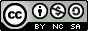 This work is licensed under a Creative Commons Attribution-NonCommercial-ShareAlike 3.0 Unported License
What is Collective Intelligence?
Human Computation
Social Computing
Crowd-sourcing
Collective Intelligence
DataMining
Quinn and Bederson, CHI 2011
Collective Intelligence
“groups of individuals doing things collectively that seem intelligent.”Thomas Malone, Director of MIT Center for Collective Intelligence, 2006http://cci.mit.edu/about/MaloneLaunchRemarks.html
“when technologists use this phrase they usually mean the combining of behavior, preferences, or ideas of a group of people to create novel insights.” Toby Segaran, Programming Collective Intelligence, 2007, p. 2
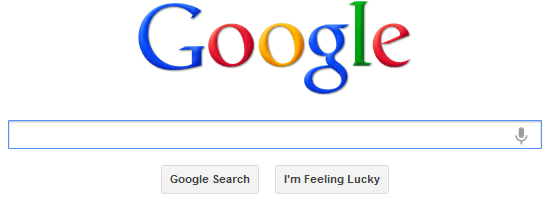 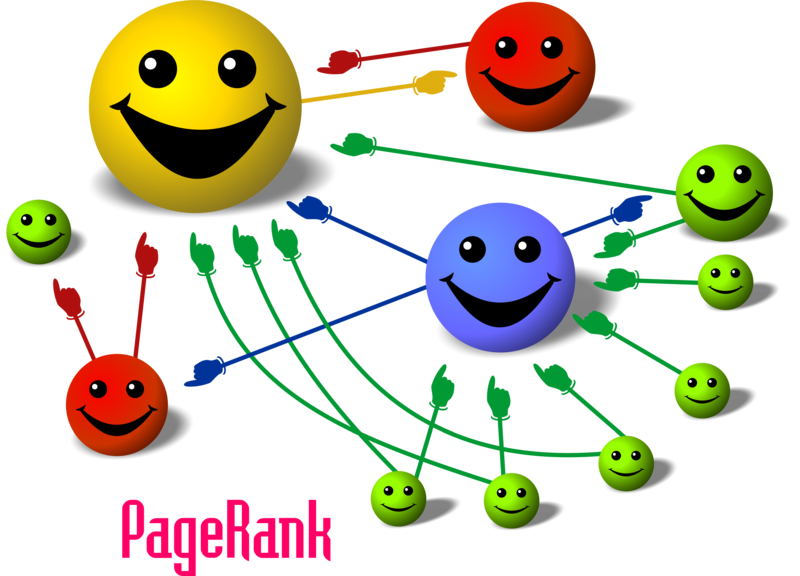 Image: http://organicseoexpert.org/wp-content/uploads/2012/03/pagerank.png
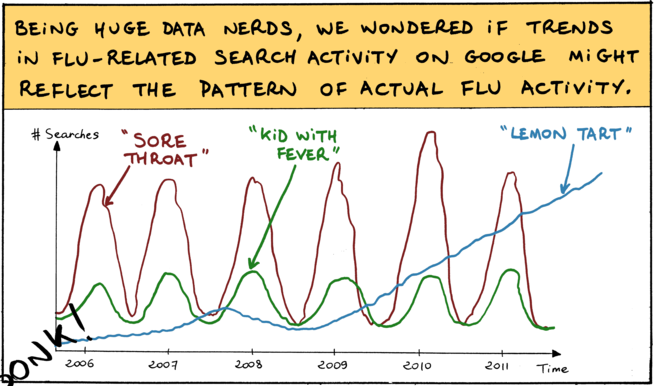 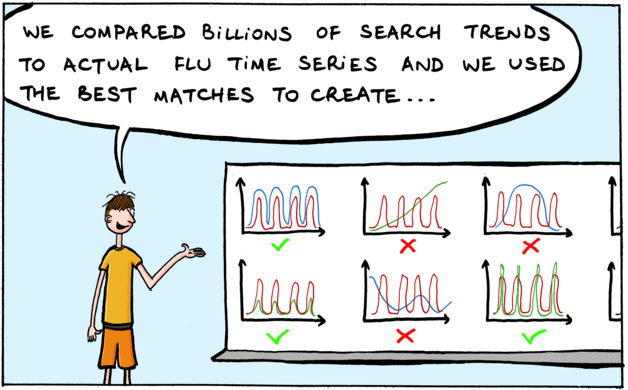 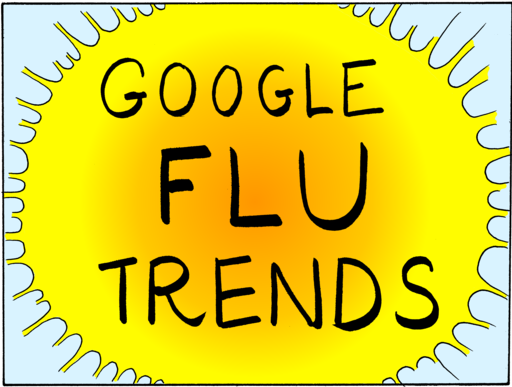 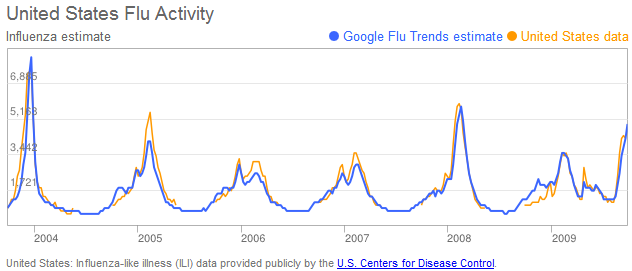 http://www.google.com/trends/correlate/comic?p=2
http://www.google.org/flutrends/about/how.html
Crowdsourcing
“the act of taking a job traditionally performed by a designated agent (usually an employee) and outsourcing it to an undefined, generally large group of people in the form of an open call.” Jeff Howe, “The Rise of Crowdsourcing”, Wired, Jun 2006 http://www.wired.com/wired/archive/14.06/crowds.html
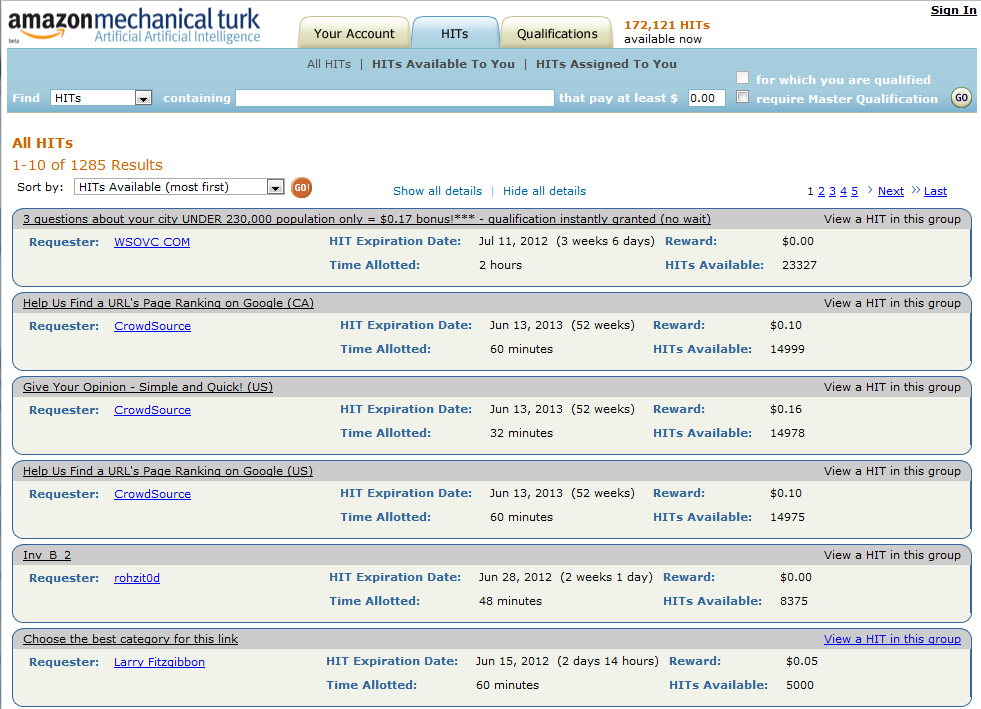 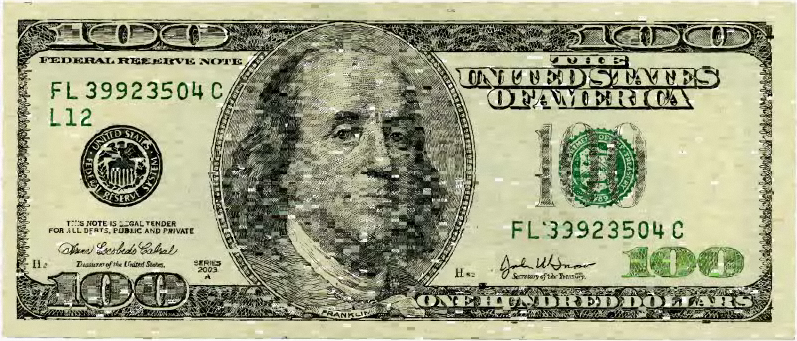 http://www.tenthousandcents.com/
Human Computation
“a paradigm for utilizing human processing power to solve problems that computers cannot yet solve.” Luis van Ahn, Doctoral Dissertation at Carnegie Mellon, 2005
  
“Human computation:  
  The problems fit the general paradigm of computation, and as such might someday be solvable by computers. 
  The human participation is directed by the computational system or process.” Quinn and Bedderson, CHI 2011
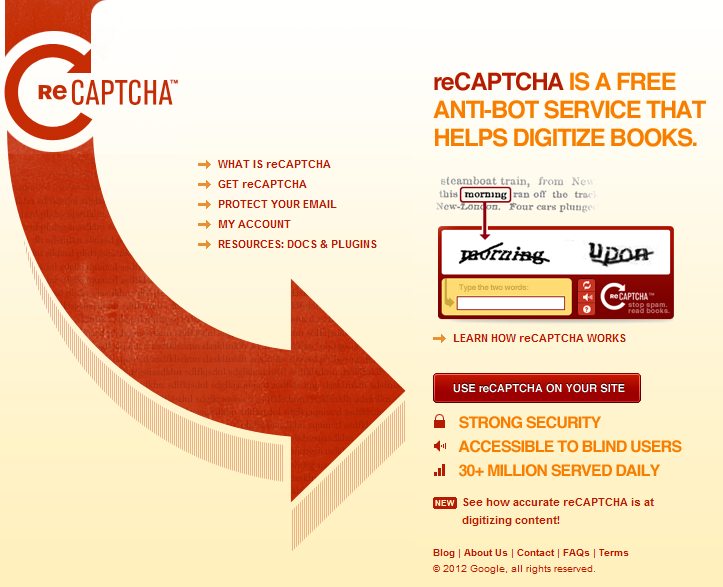 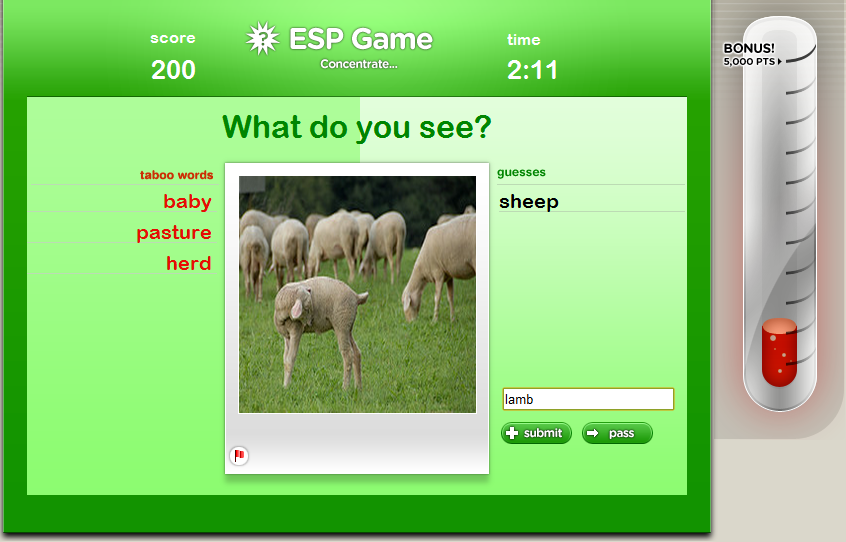 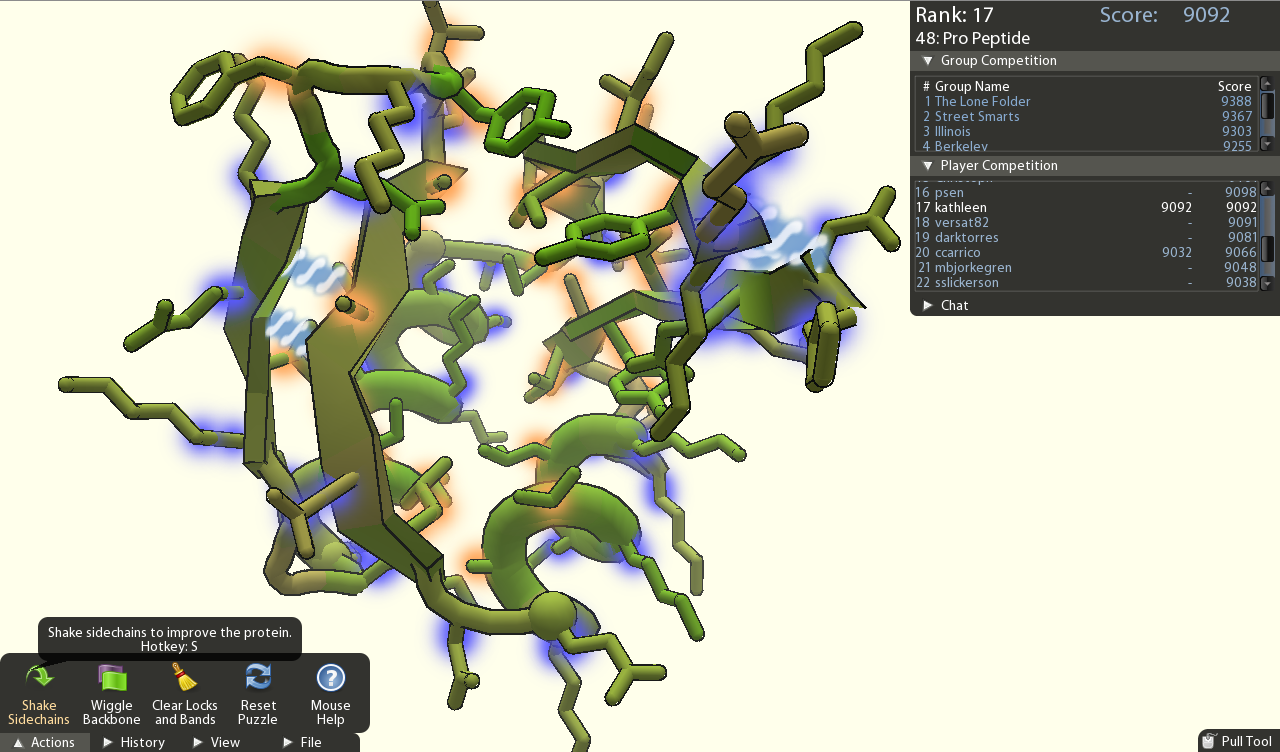 http://fold.it/portal/
CI not superset of HC
Human Computation
HC system could use single person working in isolation
Social Computing
Crowd-sourcing
Collective Intelligence
DataMining
Crowdsourcing vs. Human Computation
Human Computation
“Whereas human computation replaces computers with humans, crowdsourcing replaces traditional human workers with members of the public.” Quinn and Bedderson, CHI 2011
Social Computing
Crowd-sourcing
Collective Intelligence
DataMining
Social Computing
“applications and services that facilitate collective action and social interaction online with rich exchange of multimedia information and evolution of aggregate 
knowledge.” Parameswaran and Whinston, Social Computing: An Overview, CAIS 19:37, 2007
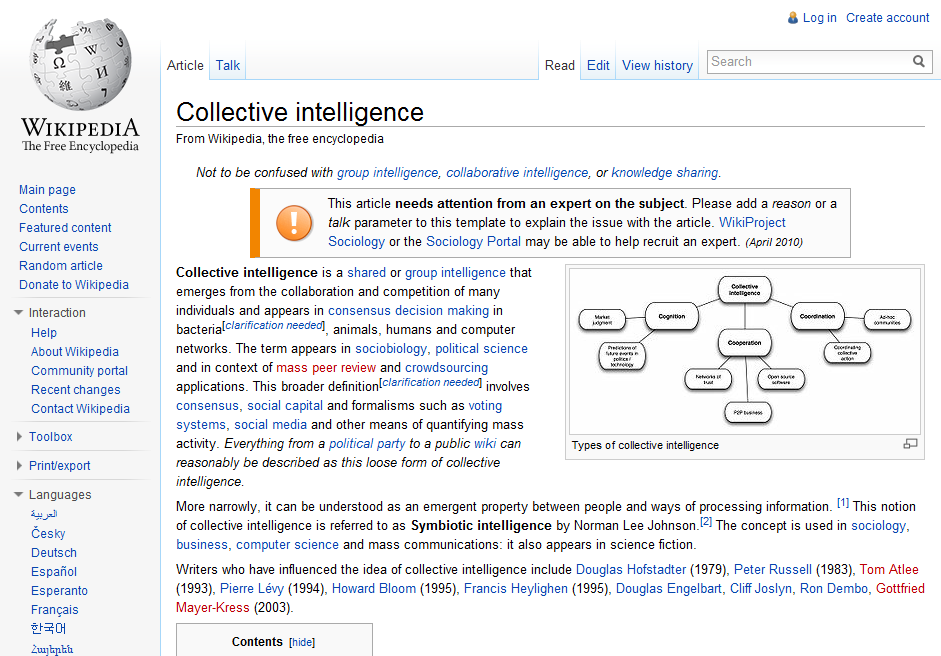 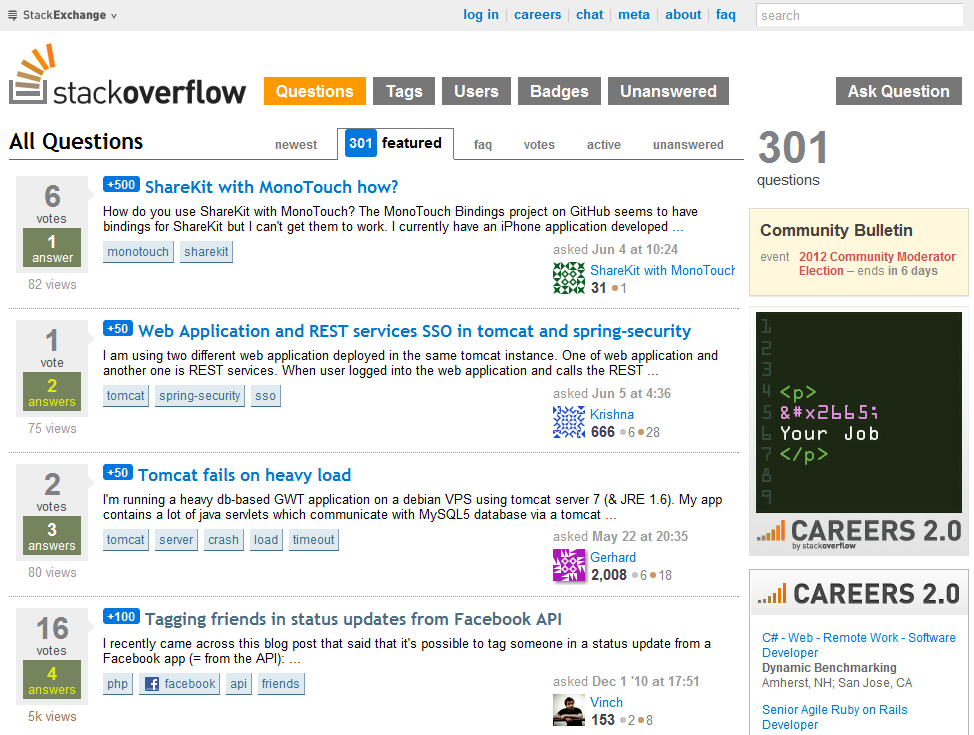 Data Mining
“the application of specific algorithms for extracting patterns from data.” Fayyad, Piatetsky-Shapiro, and Smyth,
Knowledge Discovery and Data Mining: Towards a 
Unifying Framework, Proc. KDD, 1996
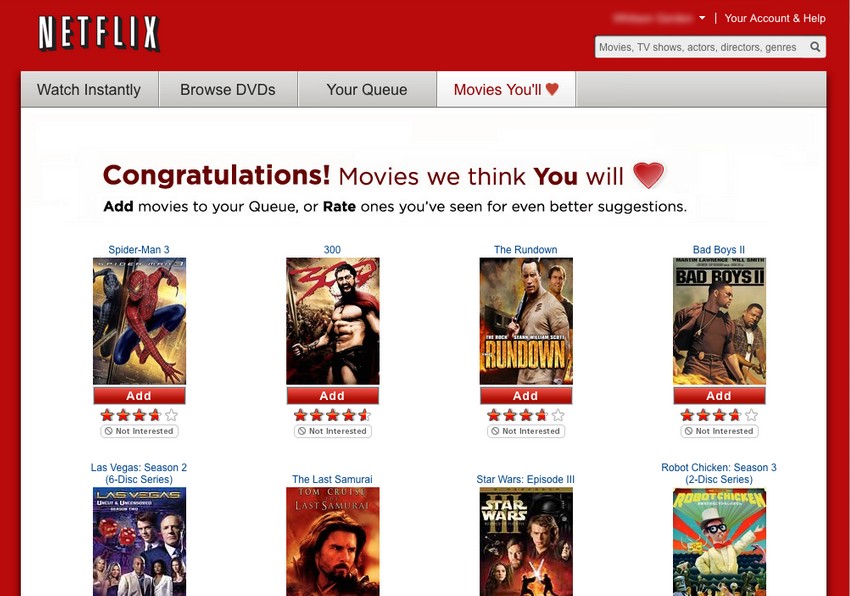 Image: http://lifehacker.com/5642050/five-best-movie-recommendation-services
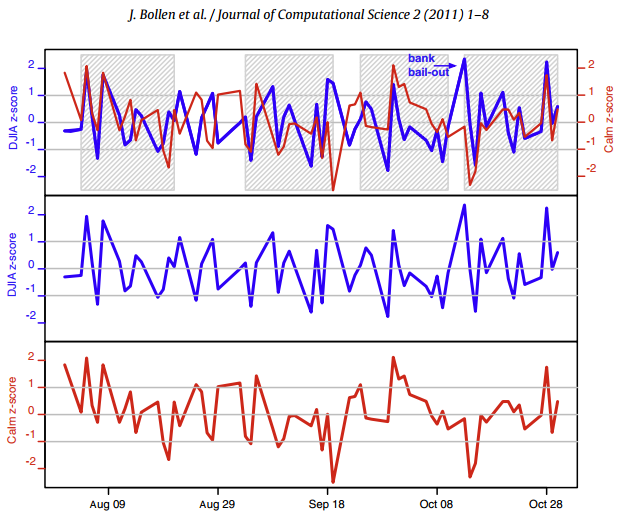 Twitter mood predicts the stock market (Bollen et al., 2011)
Summary
Relatively new field making use of networked world
Uses machine learning and data mining algorithms
Need for ethical standards
Further Reading
Howe, Crowdsourcing (2008)
Marmanis & Babenko, Algorithms of the Intelligent Web (2009)
Segaran, Programming Collective Intelligence (2007)
Shirky, Here Comes Everybody (2009)
Surowiecki, The Wisdom of Crowds (2004)
Tapscott, Wikinomics (2010)